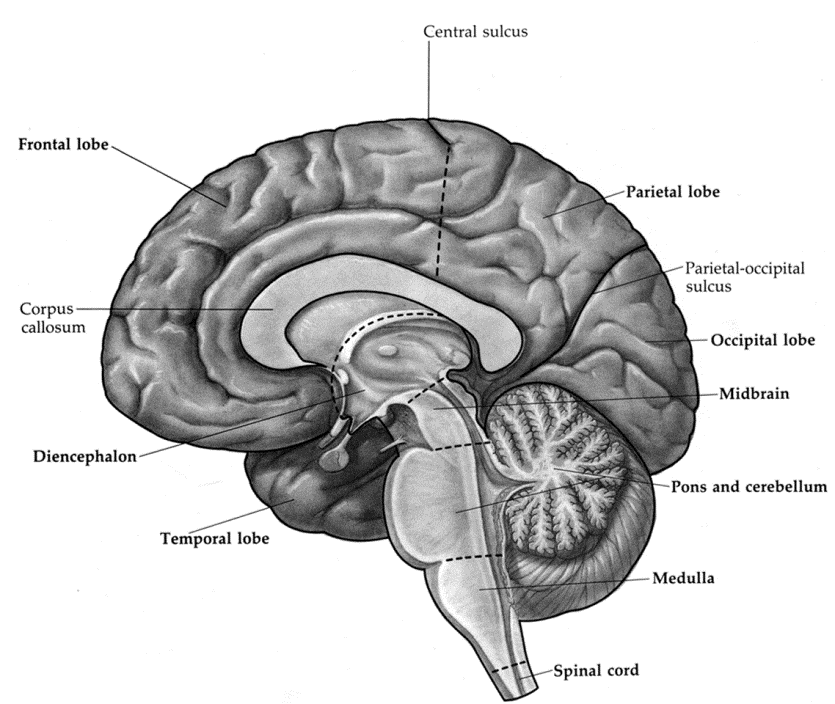 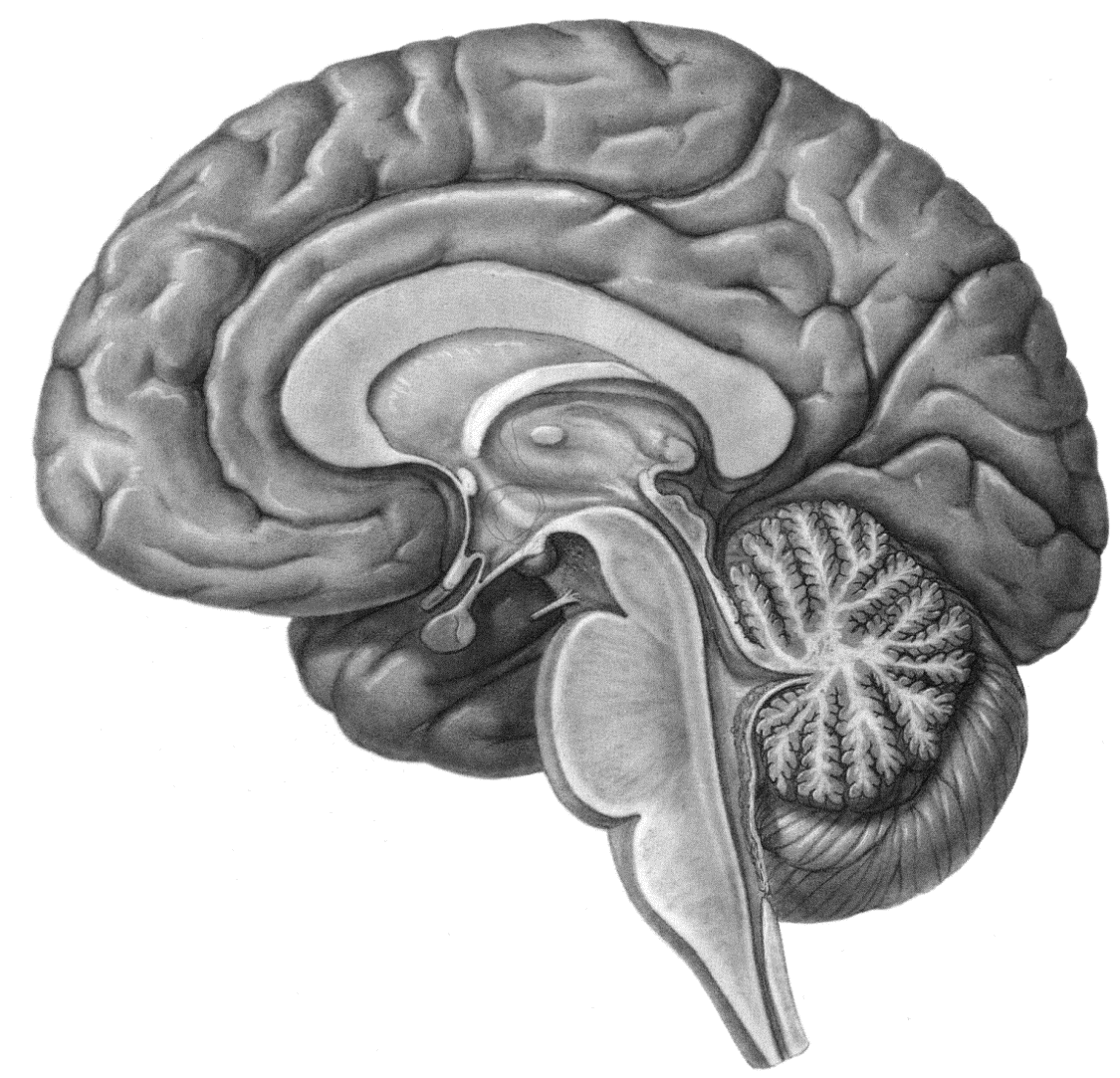 1         2     3     4      5                      6
Parasagittal View of the Human Brain Showing
 the Location of Your 6 Coronal Cuts (red lines)
Cut #1
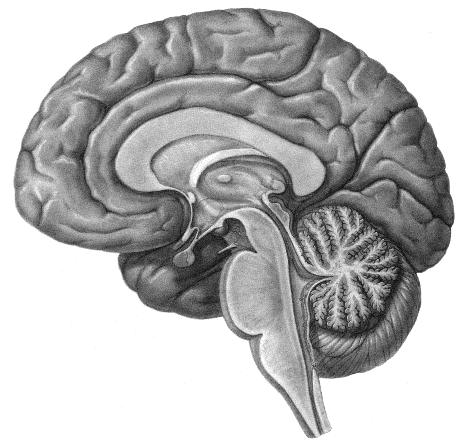 Cut anterior to corpus callosum
gray matter
(cell bodies)
white matter
(axons)
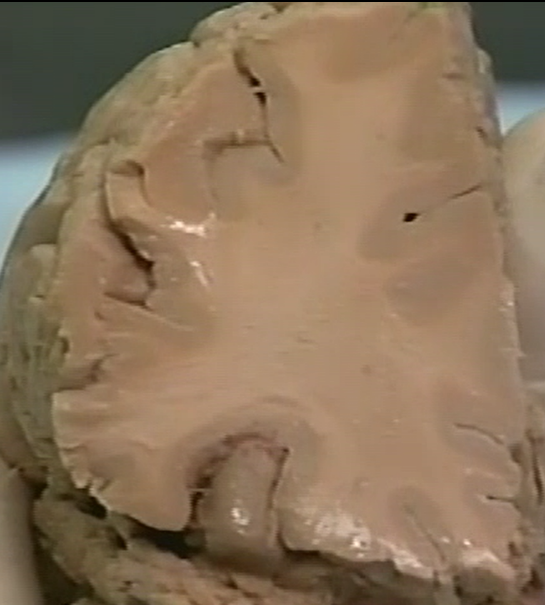 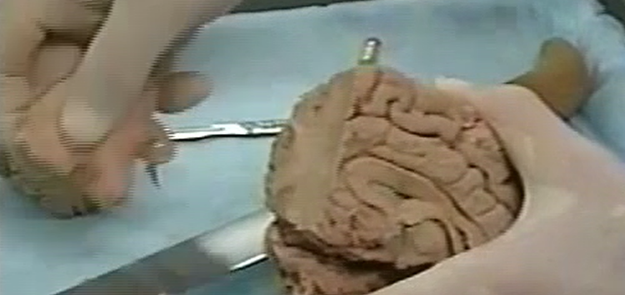 Cut #2
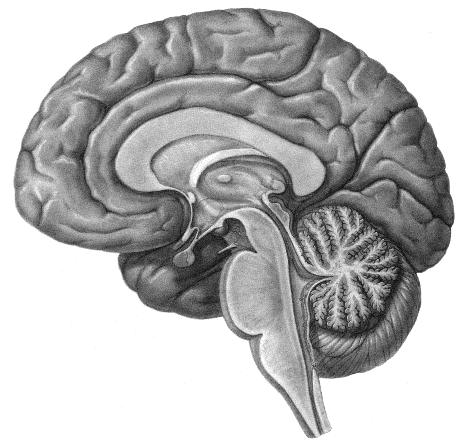 Cut through genu of corpus callosum
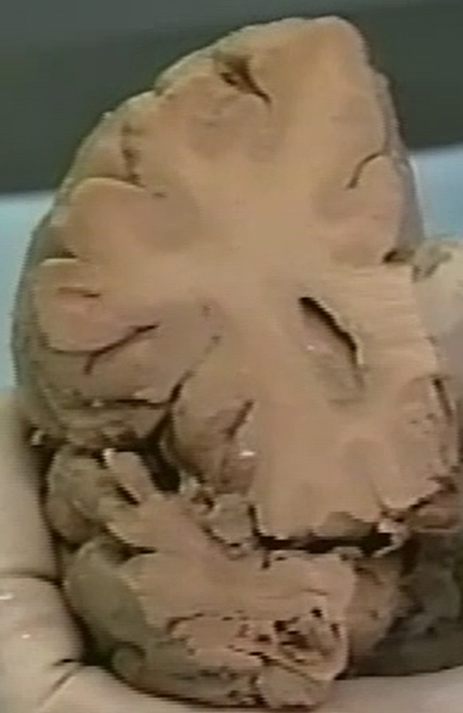 cingulate
gyrus
corpus
callosum
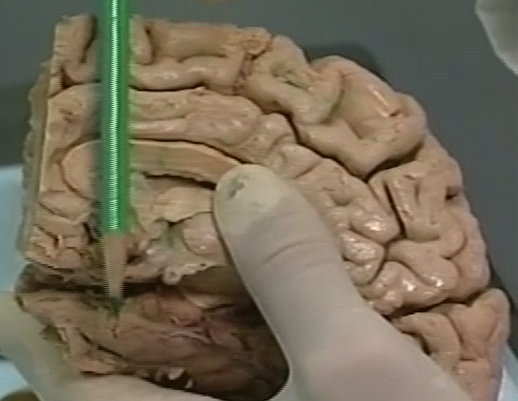 lateral
ventricle
temporal lobe
insular lobe
Cut #3
internal
capsule
(white band)
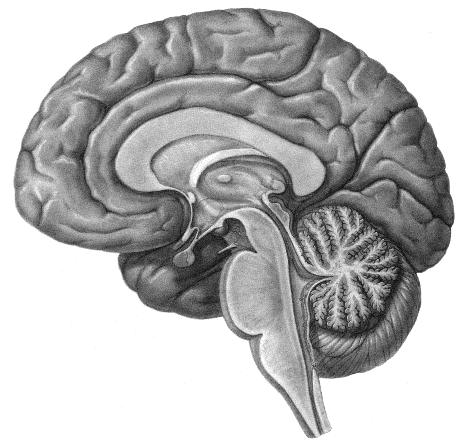 Cut through body of corpus callosum
caudate
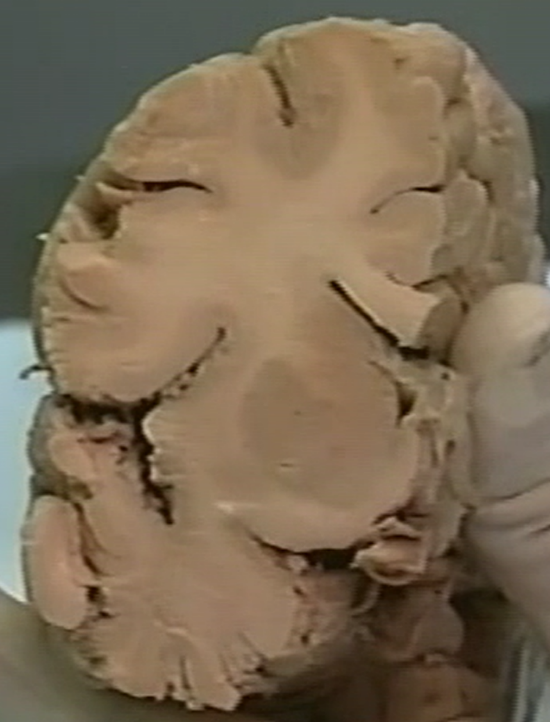 cingulate
gyrus
corpus
callosum
lateral ventricle
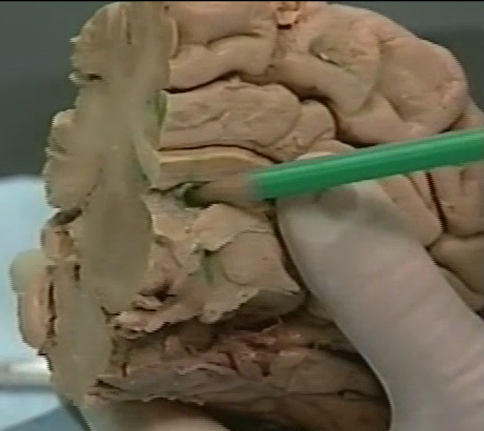 putamen
Cut #4
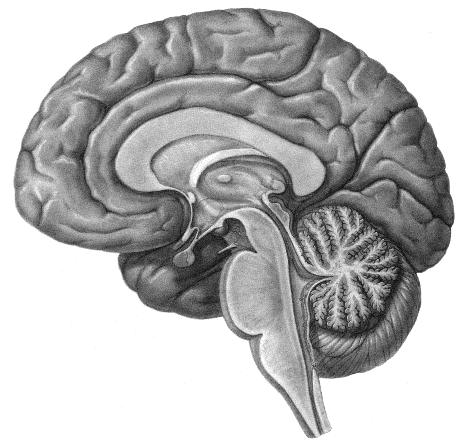 internal
capsule
(white band)
Cut through anterior commissure
caudate
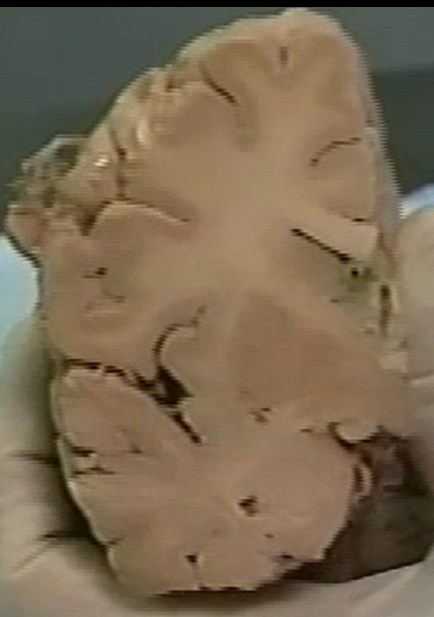 cingulate
gyrus
corpus
callosum
putamen
anterior
commissure
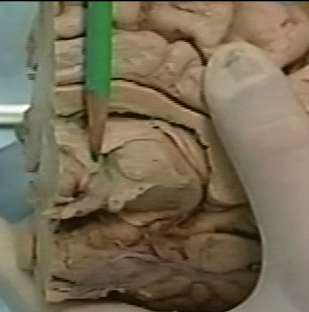 optic
tract
amygdala
Pencil is pointing to
anterior commissure
Cut #5
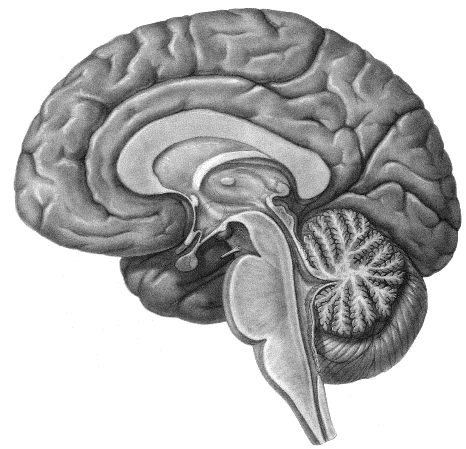 Cut through mammillary body
internal
capsule
(white band)
caudate
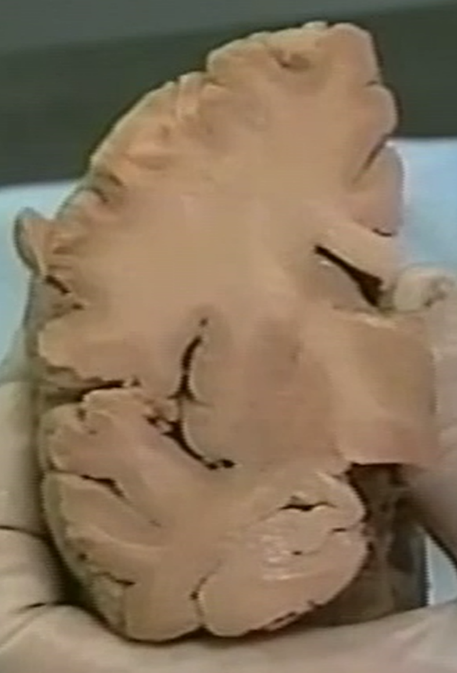 cingulate
gyrus
corpus
callosum
putamen
thalamus
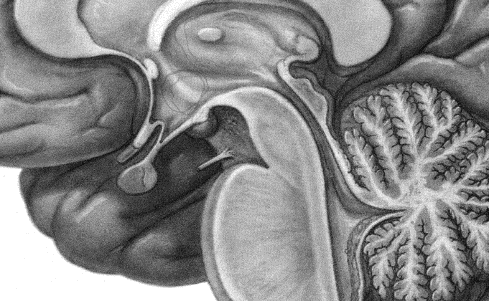 hypothalamus
globus
pallidus
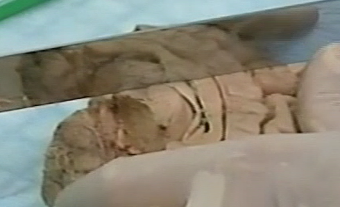 mammillary body
hippocampus
Cut #6
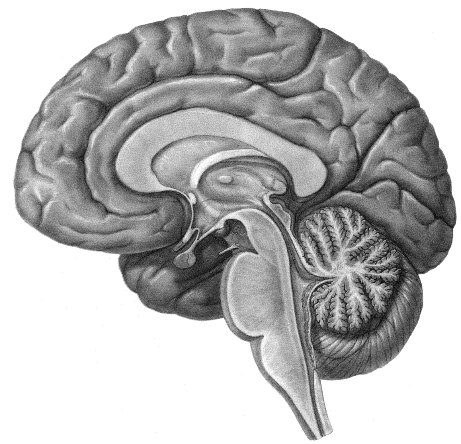 Cut through splenium of corpus callosum
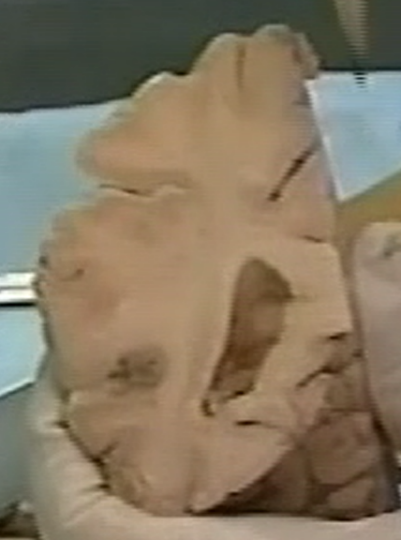 cingulate
gyrus
spenium
of the
corpus
callosum
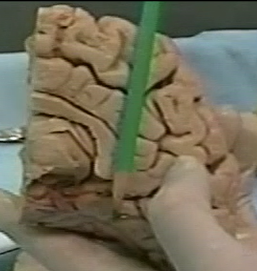 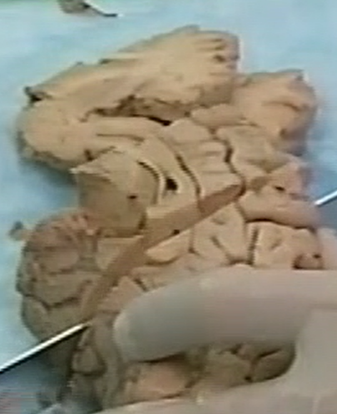 posterior horn
of the
lateral ventricle
thalamus
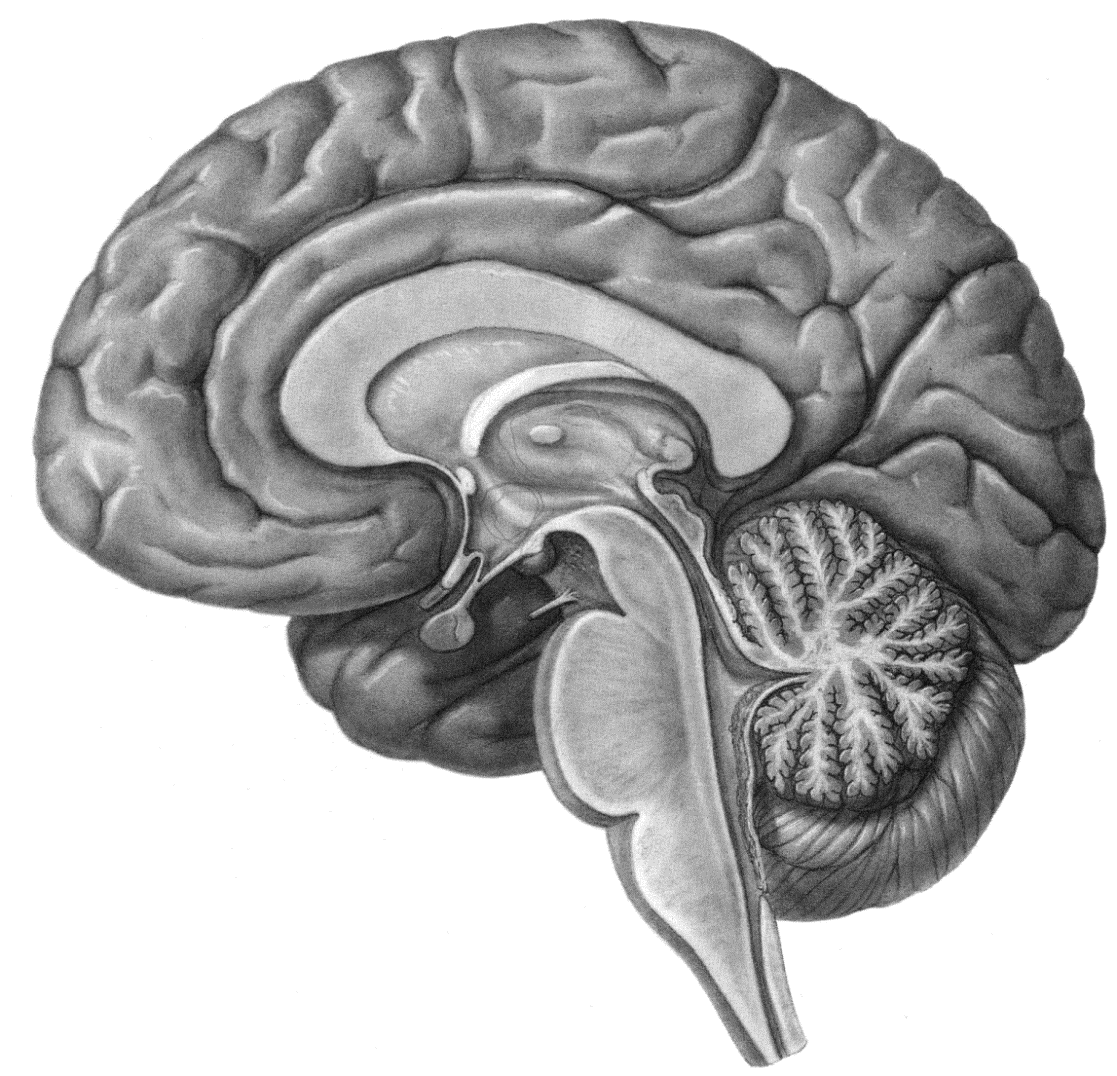 1
2
3
Parasagittal View of the Human Brain Showing
 the Location of Your 3 Brainstem  Cuts (red lines)
Brainstem Cut #1
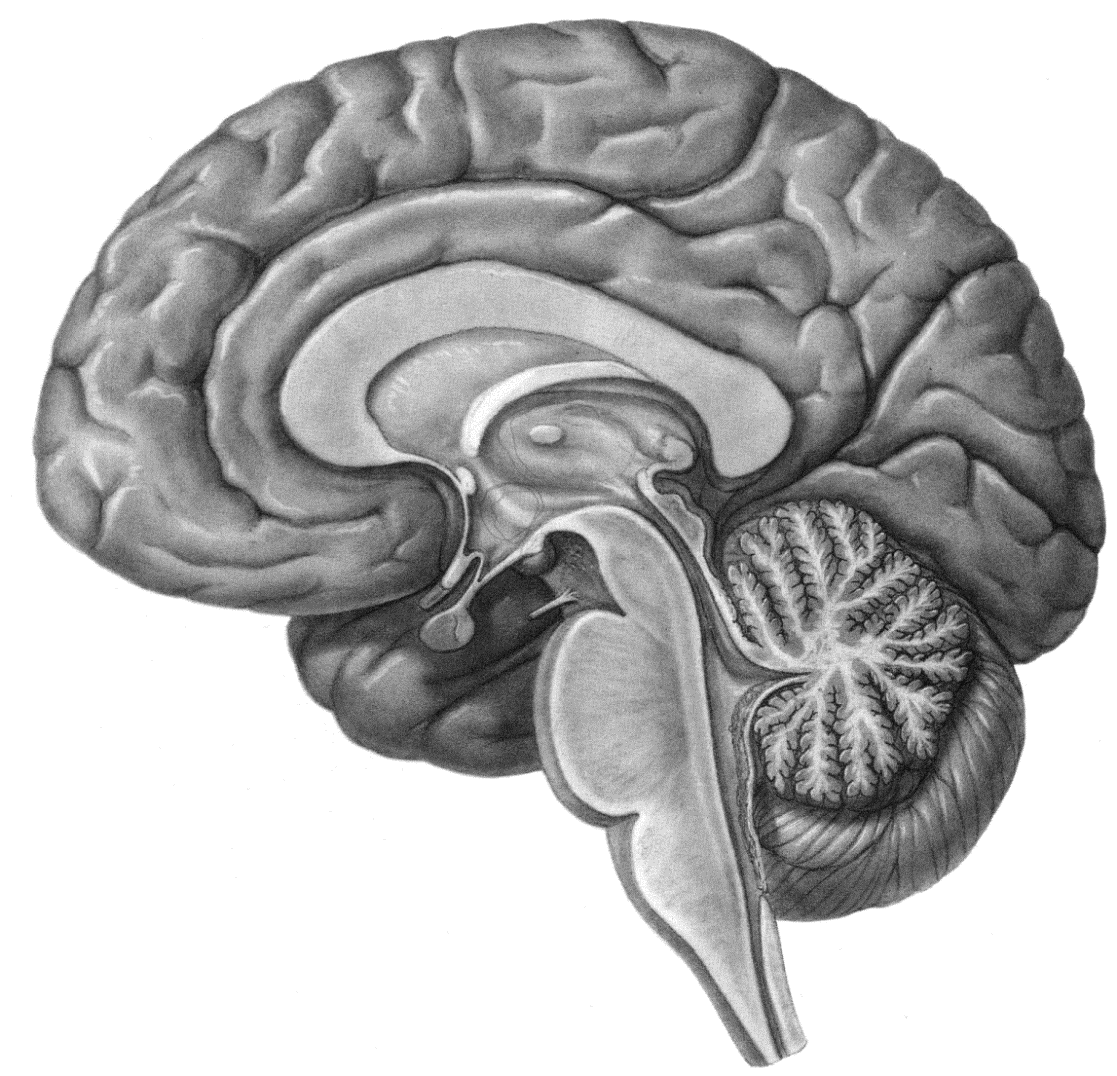 Cut through superior colliculus (rostral midbrain)
Superior colliculus
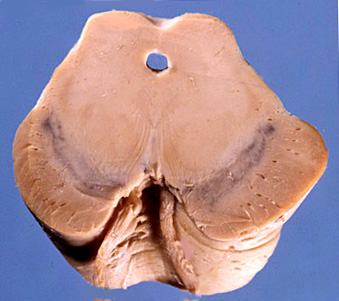 Tectum
Cerebral aqueduct
Tegmentum
Substantia nigra
Red nucleus
1
Crus cerebri
Superior colliculus
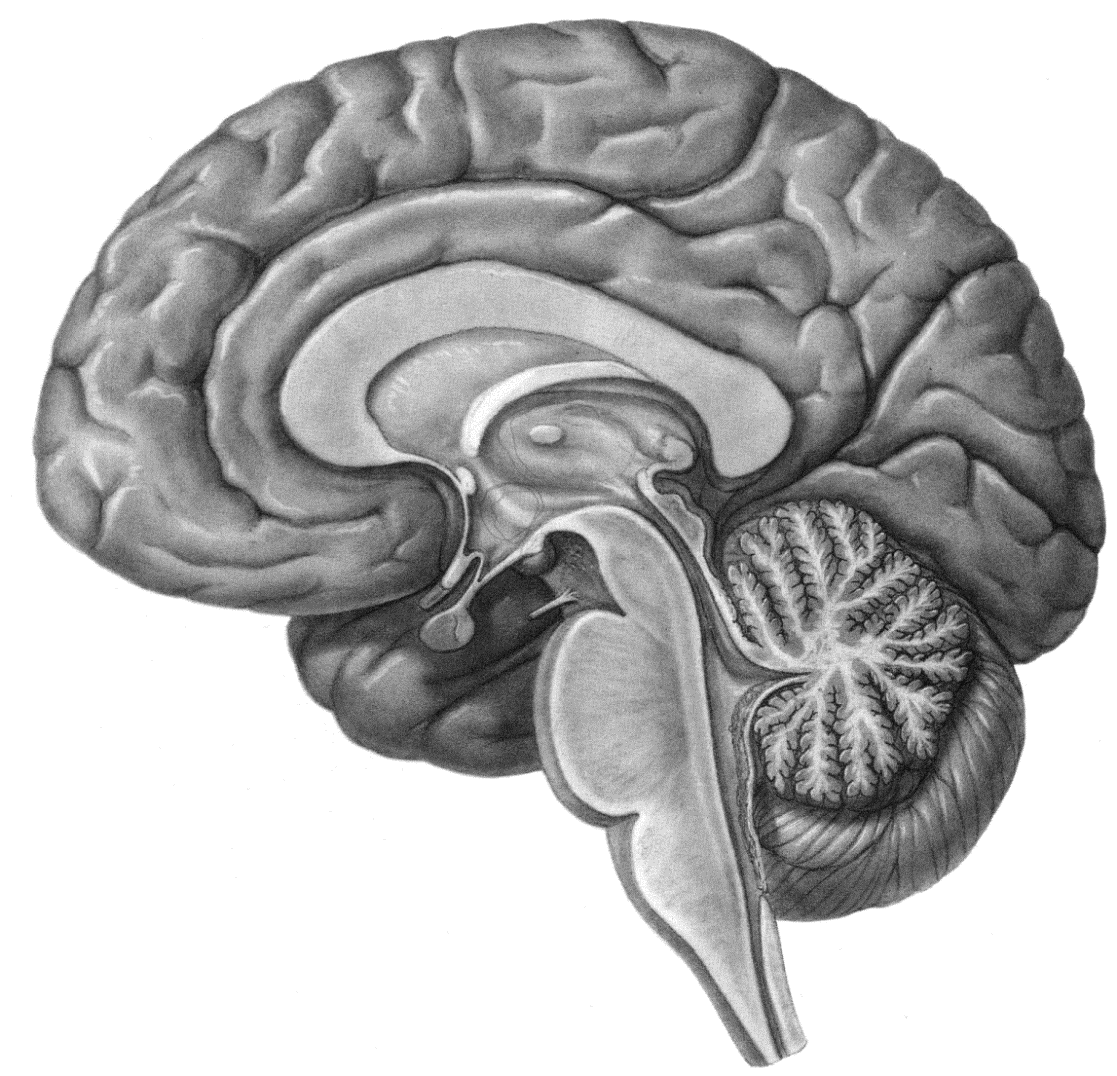 Crus cerebri (cerebral peduncle)
Oculomotor nerve (III)
Brainstem Cut #2
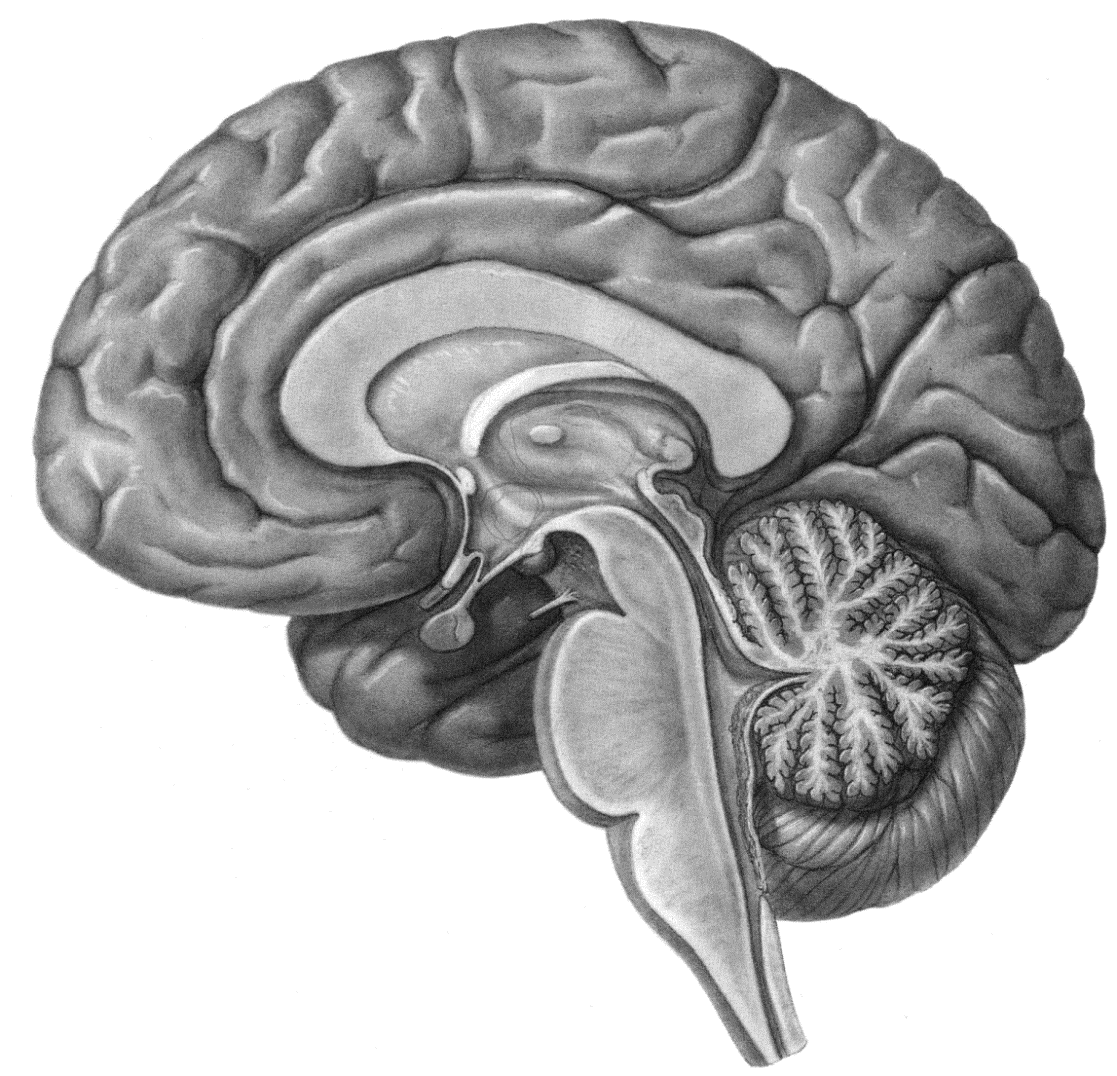 Cut through mid-pons
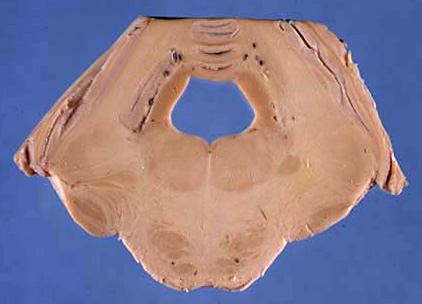 Superior cerebellar peduncle
Vermis
Fourth ventricle
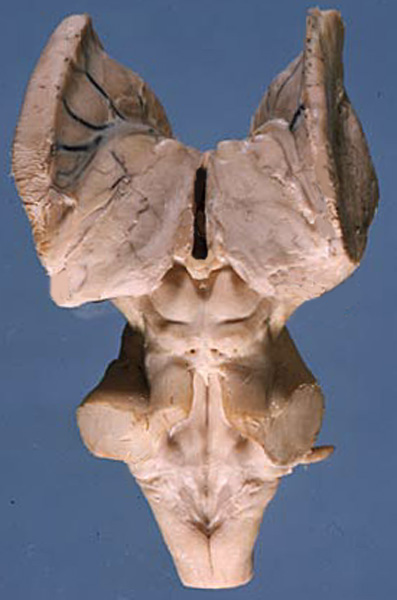 Pontine tegmentum
2
Basilar pons
Middle cerebellar peduncle
Brainstem Cut #3
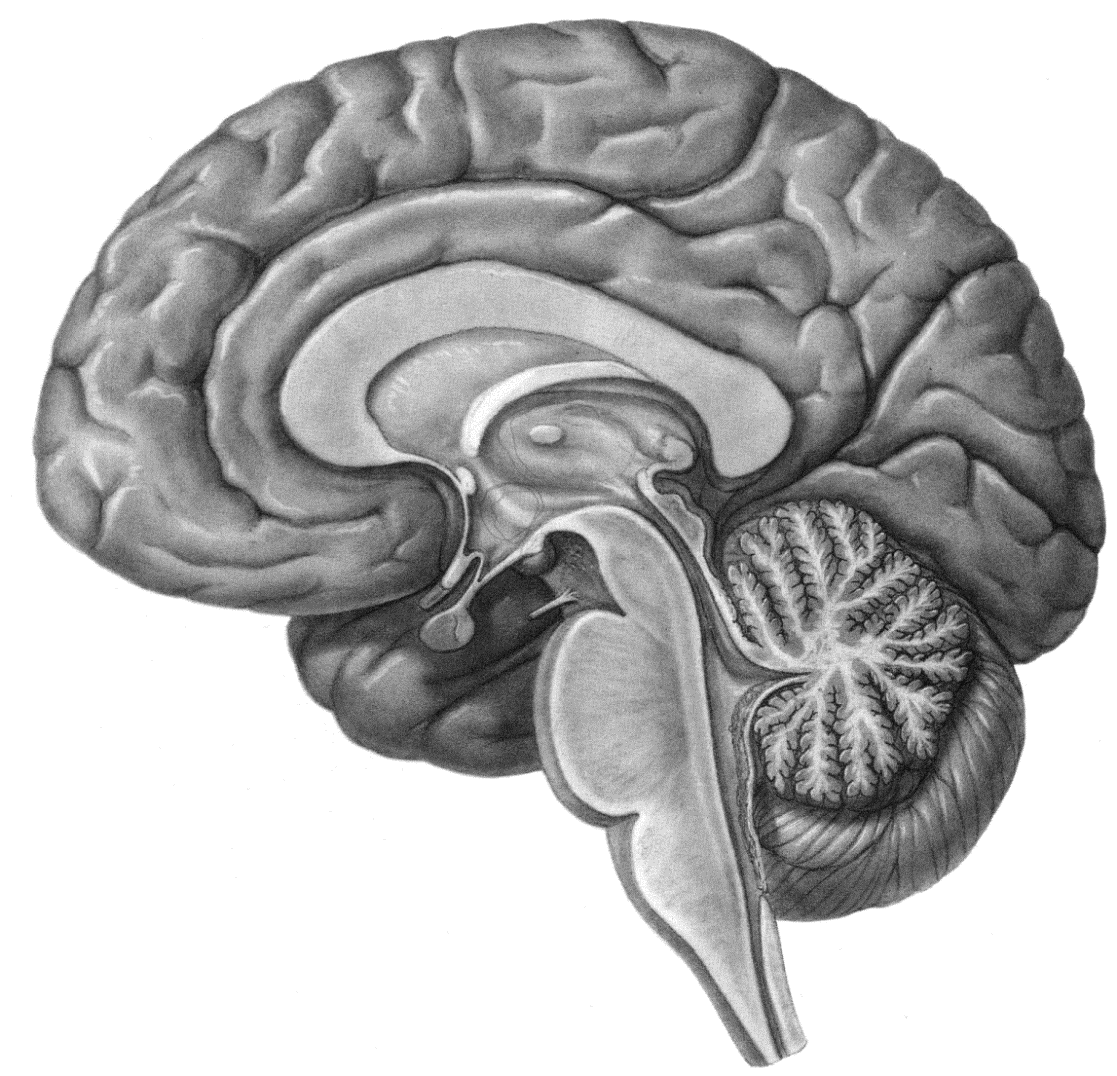 Cut through caudal-medulla
Fasciculus graciclis
Fasciculus cuneatus
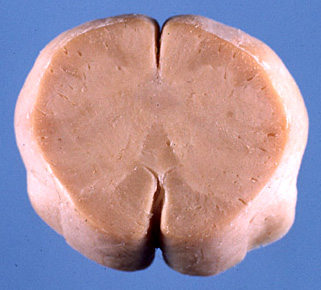 Nucleus gracilis
Nucleus cuneatus
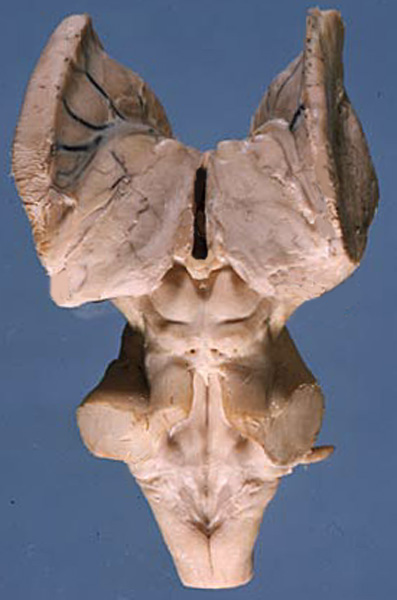 Spinal nucleus V
Pyramidal tract
3